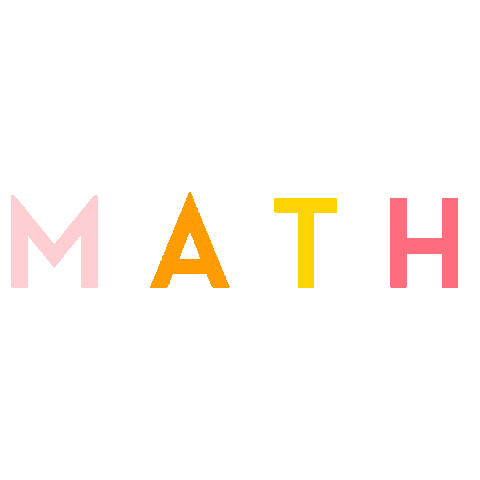 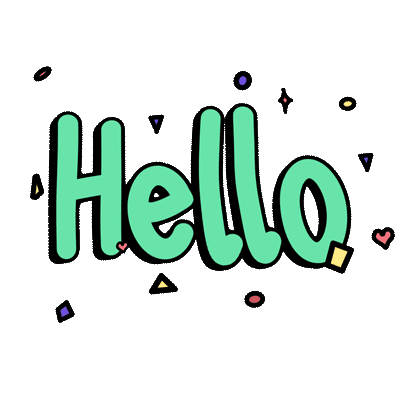 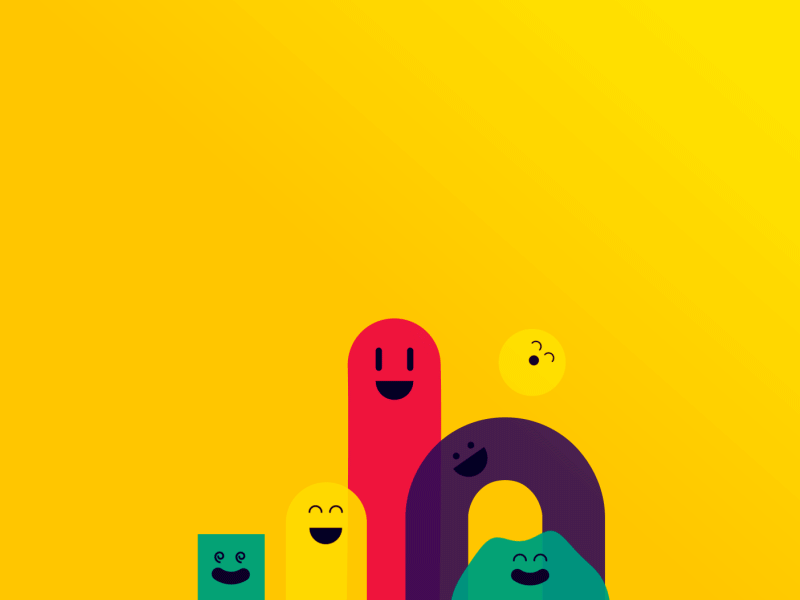 SO SÁNH SỐ BÉ BẰNG MỘT PHẦN MẤY SỐ LỚN
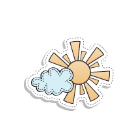 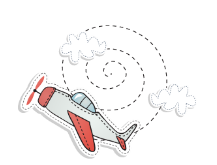 Đề
Thứ hai ngày 29 tháng 11 năm 2021Toán
1 ô
01
5 ô
02
So sánh số bé bằng một phần mấy số lớn
1 ô
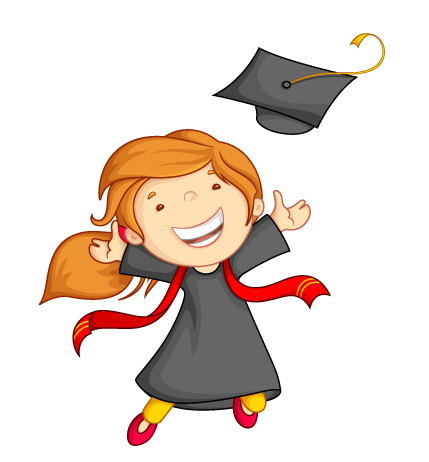 03
04
Xin chào
Mục tiêu:
- BiÕt thùc hiÖn so s¸nh sè bÐ b»ng mét phÇn mÊy 
sè lín.
	
- BiÕt ¸p dông kiÕn thøc ®­ược häc ®Ó gi¶i c¸c bµi to¸n 

cã lêi văn.
Số bé
Ví dụ
2 cm
Độ dài đoạn thẳng AB là 1 phần thì độ dài đoạn thẳng CD là 3 phần như thế.
A
B
I
I
C
D
I
I
I
I
Số lớn
6 cm
6 : 2 = 3 (lần)
Độ dài đoạn thẳng CD gấp 3 lần độ dài đoạn thẳng AB
Độ dài đoạn thẳng CD gấp độ dài đoạn thẳng AB bao nhiêu lần ?
Bài toán: Mẹ 30 tuổi, con 6 tuổi. Hỏi tuổi con bằng một phần mấy tuổi mẹ ?
Số lớn
Số bé
Bước 1:
Tính tuổi mẹ gấp mấy lần tuổi con
Tuổi con bằng một phần số lần tính ở bước 1
Bước 2:
Muốn so sánh số bé bằng một phần mấy số lớn ta làm theo 2 bước:
        - Bước 1: Tìm số lớn gấp mấy lần số bé
        - Bước 2: Kết luận: Số bé bằng một phần      mấy số lớn.
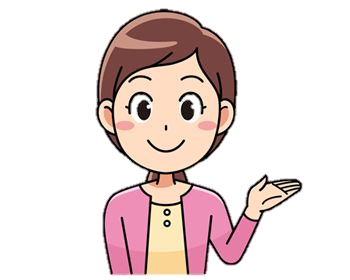 1
Viết số thích hợp vào chỗ trống
4
2
5
Ngăn trên có 6 quyển sách, ngăn dưới có 24 quyển sách. Hỏi số sách ở ngăn trên bằng một phần mấy số sách ở ngăn dưới ?
2
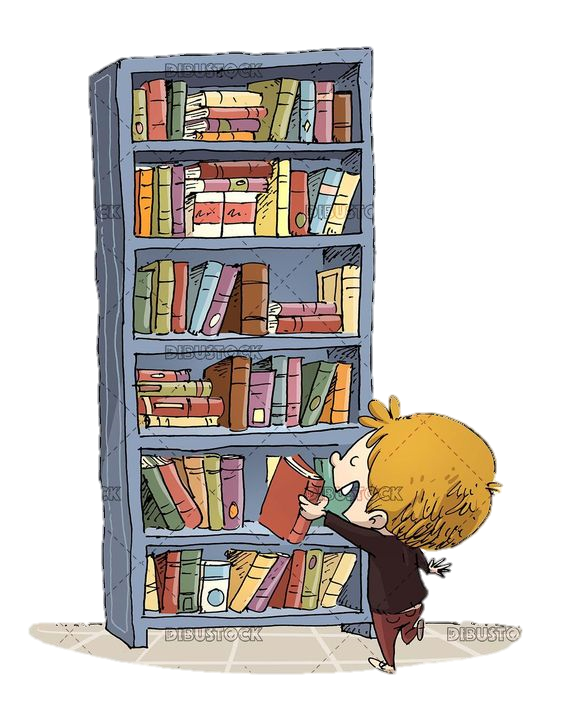 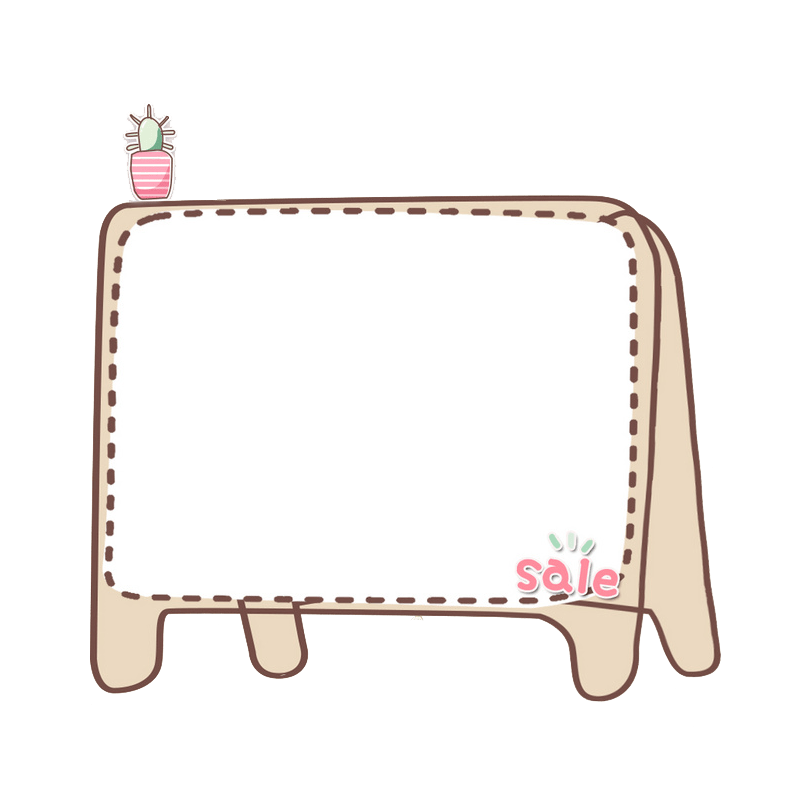 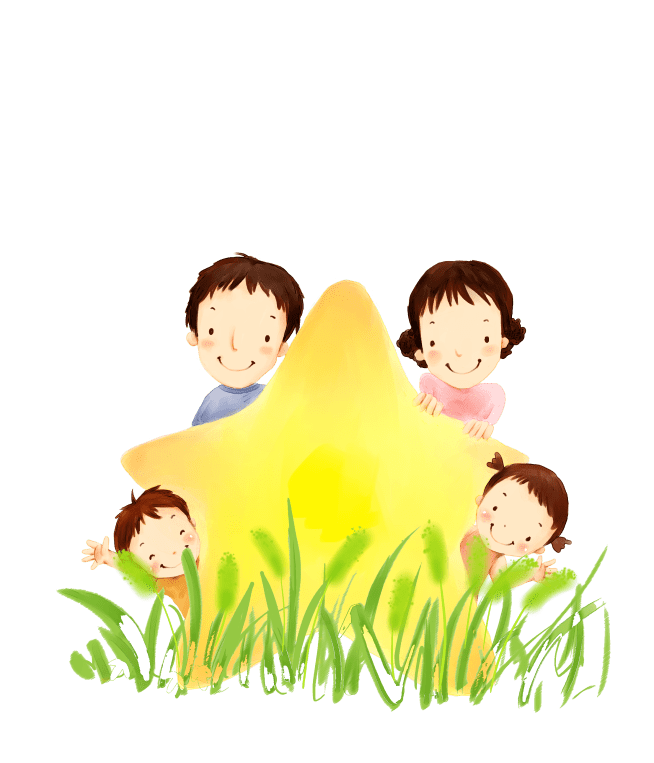 LUYỆN TẬP
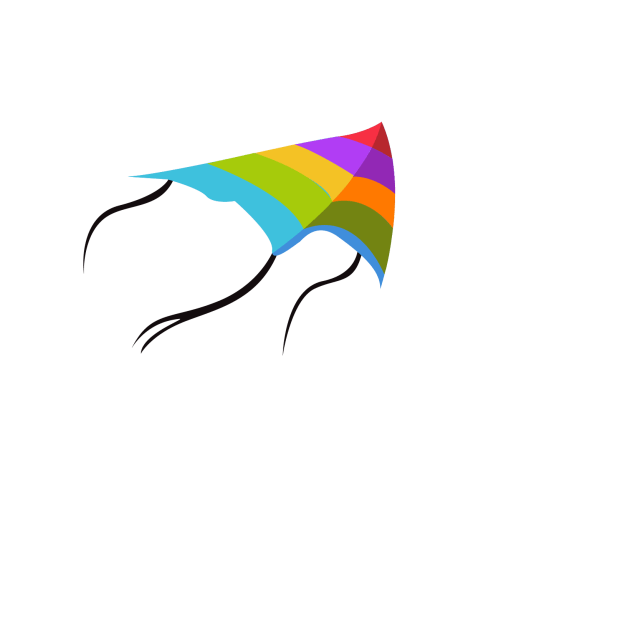 1 (62)
Viết vào ô trống theo mẫu
10
5
3
8
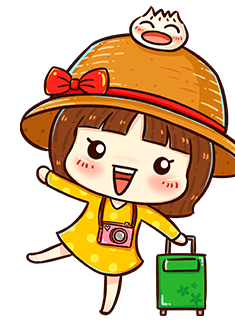 2 (62)
Có 7 con trâu, số bò nhiều hơn số trâu là 28 con. Hỏi số 
trâu bằng một phần mấy số bò ?
Số trâu bằng một phần mấy số bò ?
Tóm tắt
Trâu : 7 con
Bò nhiều hơn trâu : 28 con
Số trâu : một phần mấy số bò ?
Số bò gấp mấy lần số trâu ?
Số bò, số trâu
2 (62)
Có 7 con trâu, số bò nhiều hơn số trâu là 28 con. Hỏi số trâu 
bằng một phần mấy số bò ?
Tóm tắt
Trâu : 7 con
Bò nhiều hơn trâu : 28 con
Số trâu : một phần mấy số bò ?
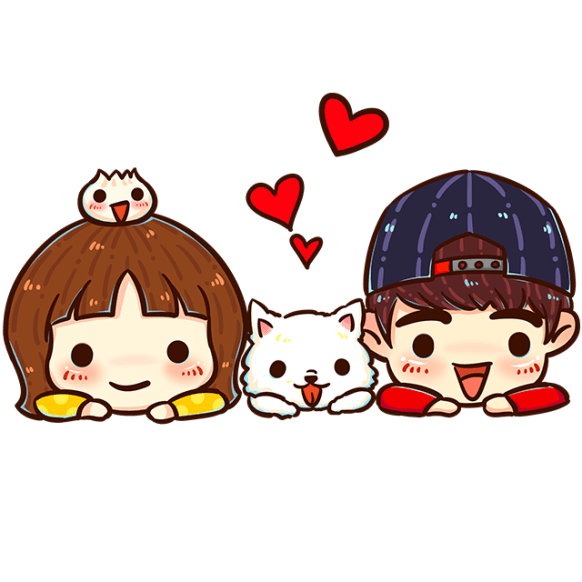 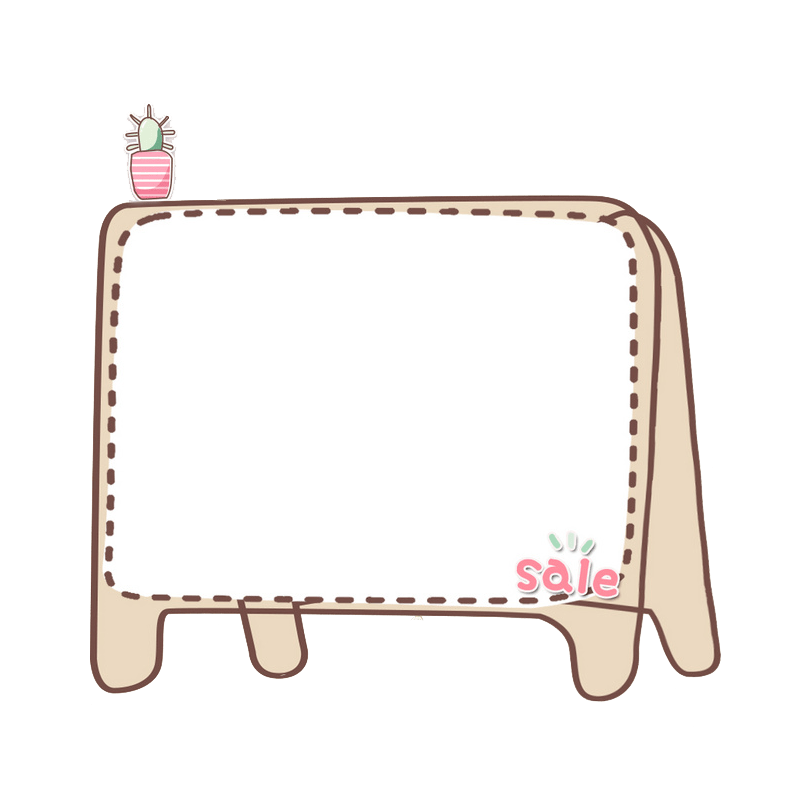 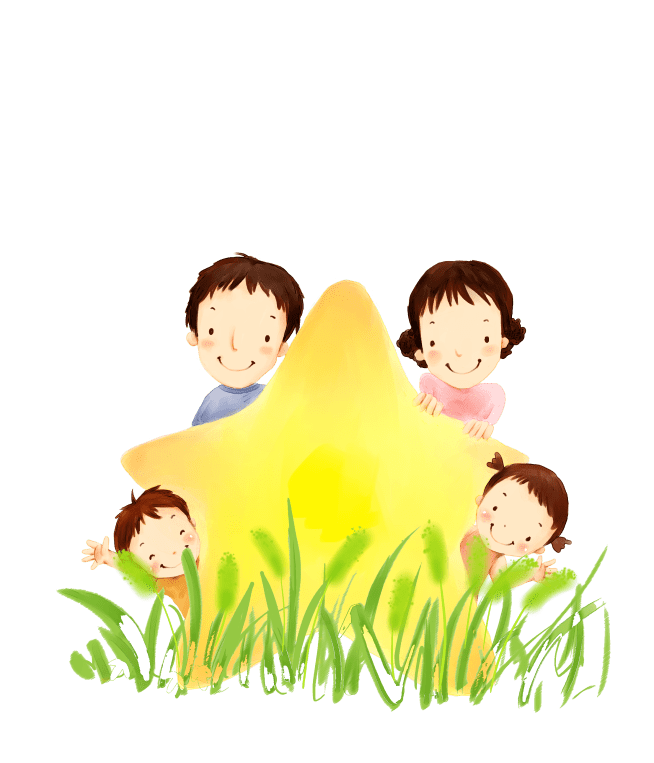 Xin chào các con!
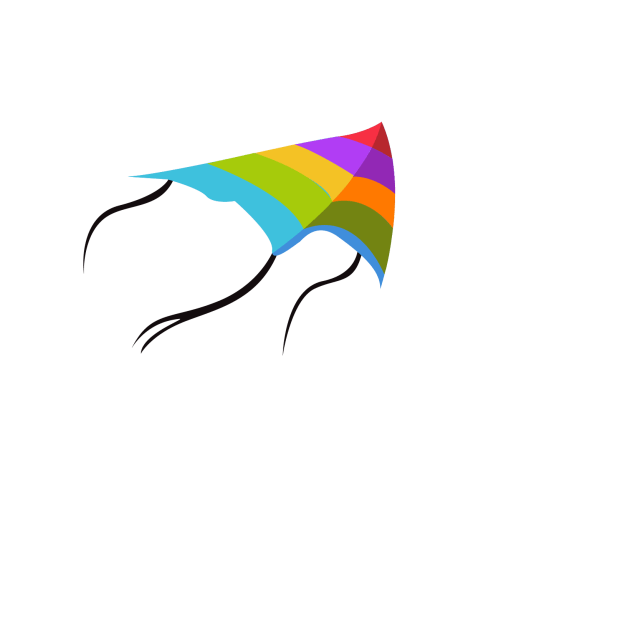